Compensation Service
April 2016
Traumatic Brain Injury (TBI)Claims Development
Objectives
Identify the characteristics
Identify subjective symptoms
Differentiate residuals
Identify additional benefits for Veterans with TBI
Identify examination requirements
2
2
References
38 CFR 3.310(d), Traumatic brain injury
M21-1 Part III Subpart i 1.3.a, Segmented, Claim-Processing Lanes
M21-1 Part III Subpart iv 3.D.2.h, Qualification Requirements of Examiners – TBI Examinations
3
3
References
M21-1 Part III Subpart iv 4.G.2, Traumatic Brain Injury
M21-1 Part III Subpart iv 4.G.3, Secondary Conditions Associated with TBI
M21-1 Part IV Subpart ii 2.H.11, Entitlement to SMC Under 38 U.S.C. 1114(t) Based on the Need for A&A for Residuals of TBI
4
4
Definition
Physical, cognitive and/or behavioral/emotional residual disability resulting from event of external force causing injury to the brain
5
5
Clinical Signs
Any period of loss of or a decreased level of consciousness
Any loss of memory for events immediately before or after the injury
6
6
Clinical Signs
Any alteration in mental state at the time of the injury
Neurological deficits that may or may not be transient
Intracranial lesion
7
7
Initial Diagnosis
Must be made by:
physiatrists
psychiatrists
neurosurgeons
neurologists
8
8
Causation
Falls
Assaults
Vehicle crashes
Blows to the head
9
9
Causation
Penetrating brain wounds
Bullets, fragments, blasts
Other head trauma, combat and non-combat

Blast injuries are the primary cause in war zones.
10
10
Classifications
Mild
Moderate
Severe
11
11
Effects
Changes in appropriate social behavior
Deficits in social judgment
Cognitive changes, especially problems with sustained attention, processing speed, and executive functioning
12
12
Subjective Symptoms
Could be main residuals
May qualify for entitlement to benefits under rating of TBI
13
13
Residuals
Residuals of TBI can be categorized into three types of disabilities: 
Physical
Cognitive
Emotional/Behavioral
14
14
Residuals
Determining issues
Service-connection of residuals
15
15
Proximately Due to TBI
Parkinsonism
Unprovoked seizures
Certain dementias
Depression
Certain diseases of hormone deficiency
16
16
Additional Benefits
Pre-Stabilization
Special Monthly Compensation (SMC)(t)
Individual Unemployability (IU)
Ancillary Benefits
17
17
Examinations
Considered to be specialty exams to evaluate the residuals

Body systems affected:
Physical
Cognitive
Behavioral/Emotional
18
18
File Review & Exam Comments
Review file and STRs for:
indications of blast exposure, and
indications of head injuries.

Comments should contain all information related to event and treatment
19
19
Examination Requirements
Use Initial Evaluation of TBI DBQ when service-connection has not been established for TBI.
Use Review Residuals of TBI DBQ when service-connection has been established.

For A&A/Housebound examinations, include VA Form 21-2680.
20
20
Specialist Exams
May also be necessary for conditions claimed due to TBI:
Hearing Loss
Post-Traumatic Stress Disorder
Loss of teeth or jaw damage
Vision problems
21
21
Review
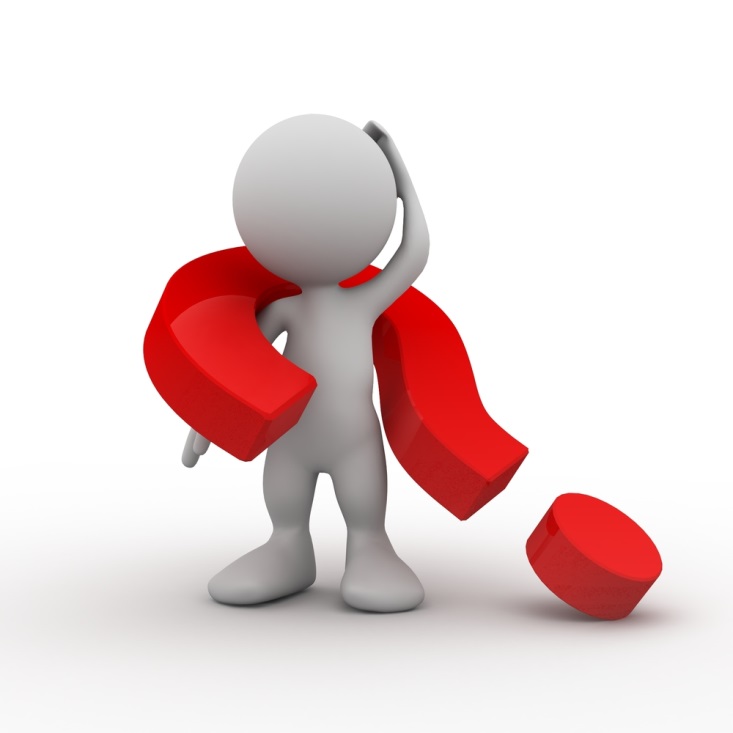